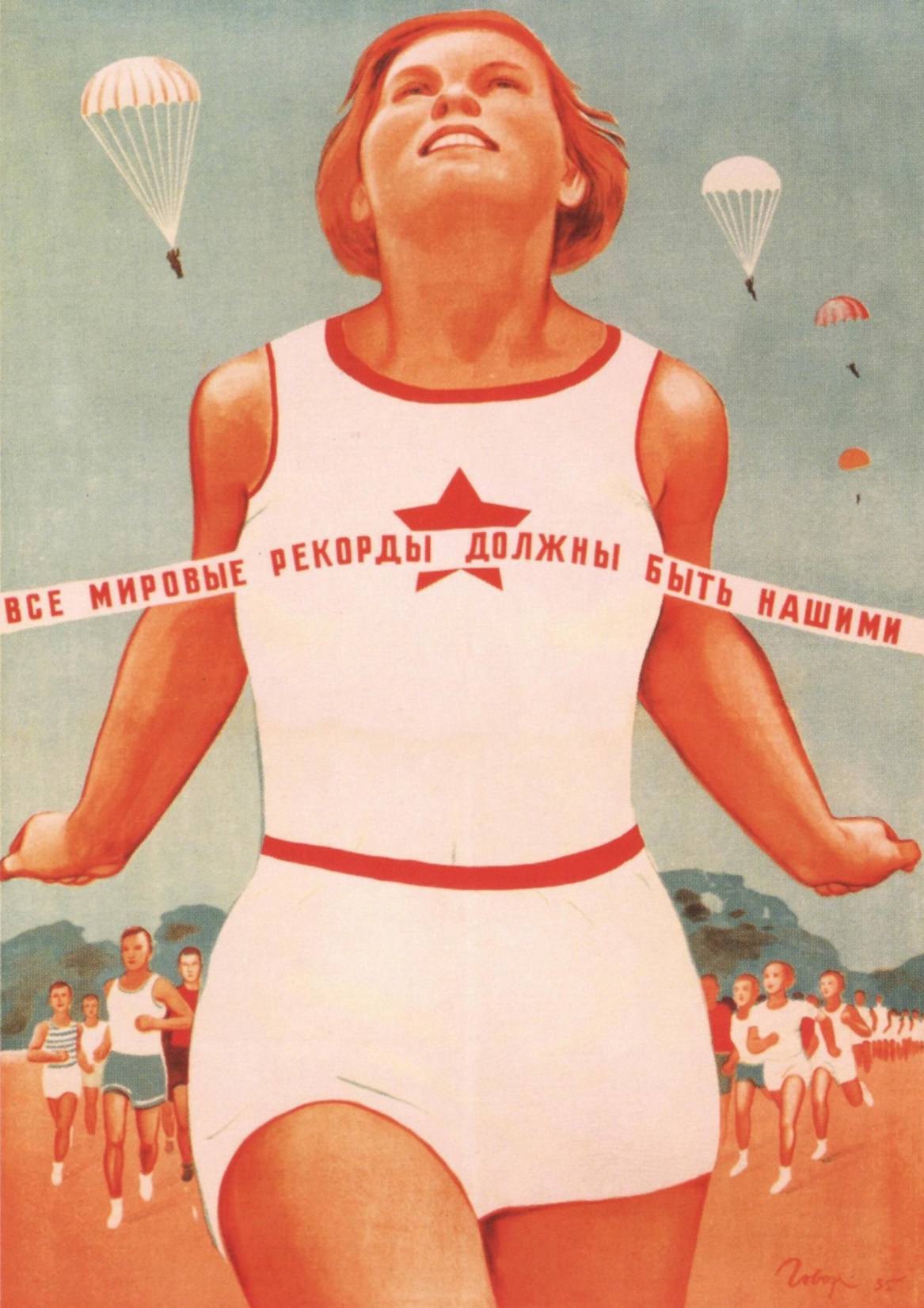 ОРГАНИЗАЦИЯ РАБОТЫ ПО ВНЕДРЕНИЮ ДОПОЛНИТЕЛЬНОЙ ОБРАЗОВАТЕЛЬНОЙ ПРОГРАММЫ «Я ВЫБИРАЮ ГТО» В ПЕДАГОГИЧЕСКУЮ ДЕЯТЕЛЬНОСТЬ
Учитель Физической Культуры
МБОУ ЗАТО Г. Североморск «СОШ №5»
Орехова А. В.
АКТУАЛЬНОСТЬ человечества".
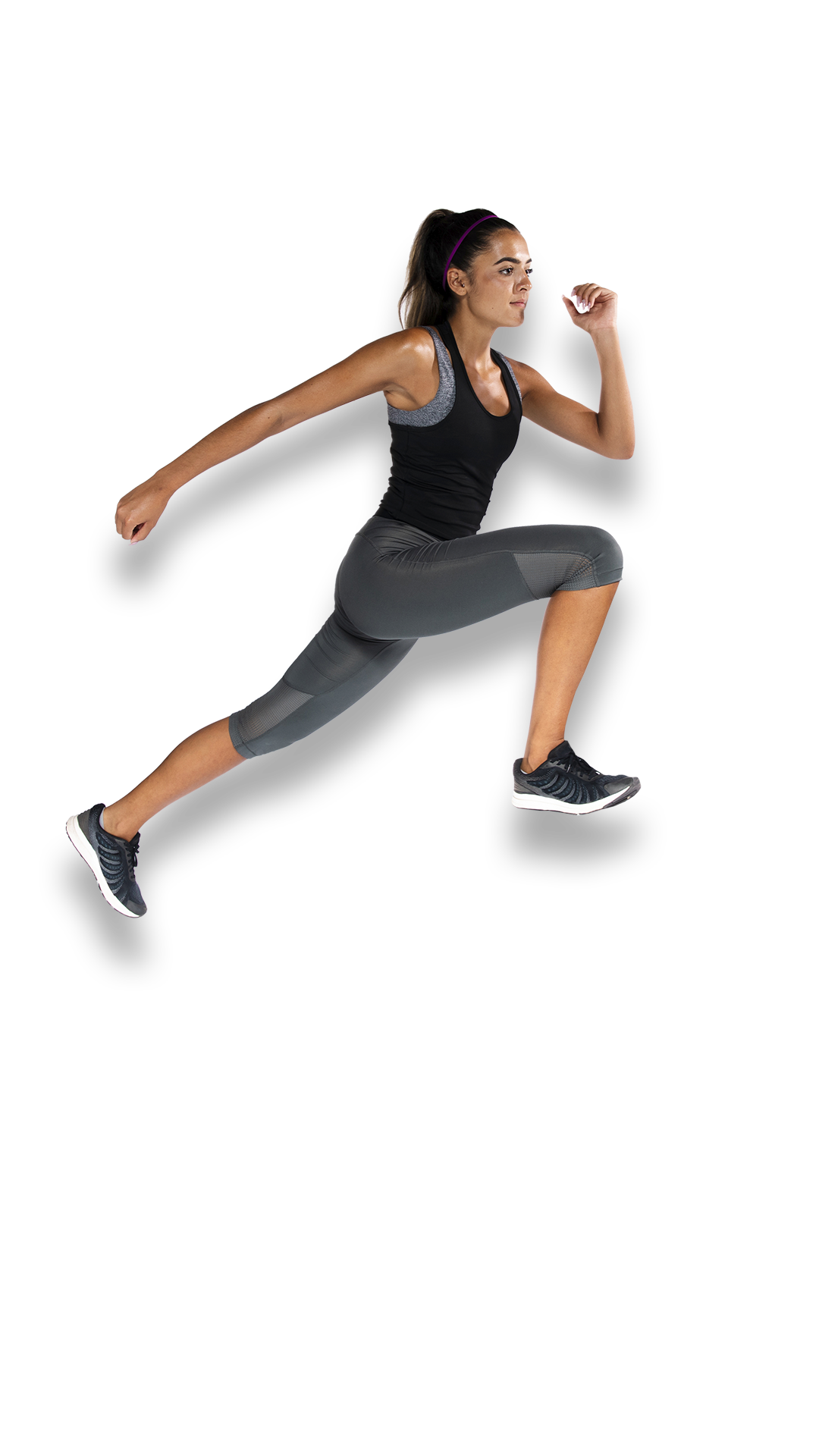 Двигательная активность в современном обществе необходима каждому из нас, именно занятия физической культурой укрепляют иммунитет и нервную систему, повышают качество жизни,  способствуют сплочению семьи и поиску единомышленников!
 Нил Армстронг
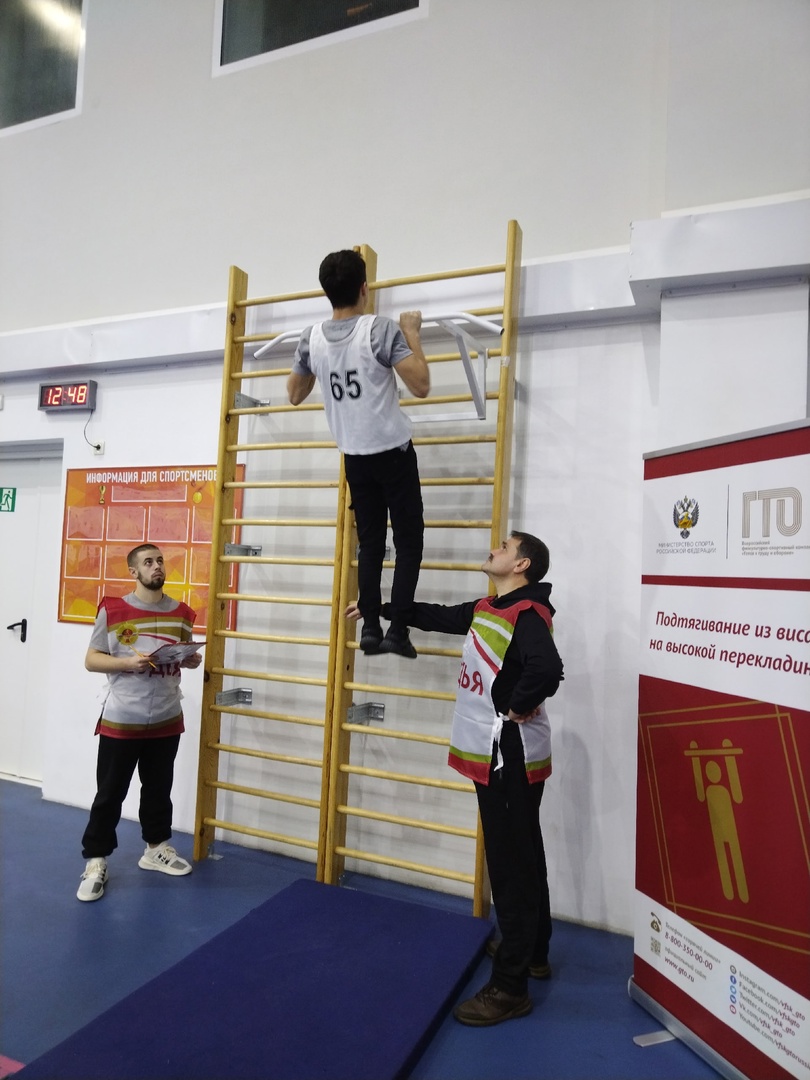 Как учителю, мне важно постоянно повышать свою компетенцию, благодаря чему я имею возможность
внедрять новые техники в работу с подростками
расширять область применения классических методик
совершенствовать у воспитанников не только физические качества, но и развивать творческий потенциал обучающихся
стимулировать развитие каждого ребенка
способствовать улучшению физических показателей
преодолевать возрастные кризисы посредством переключения ребенка на себя и достижения новых результатов.
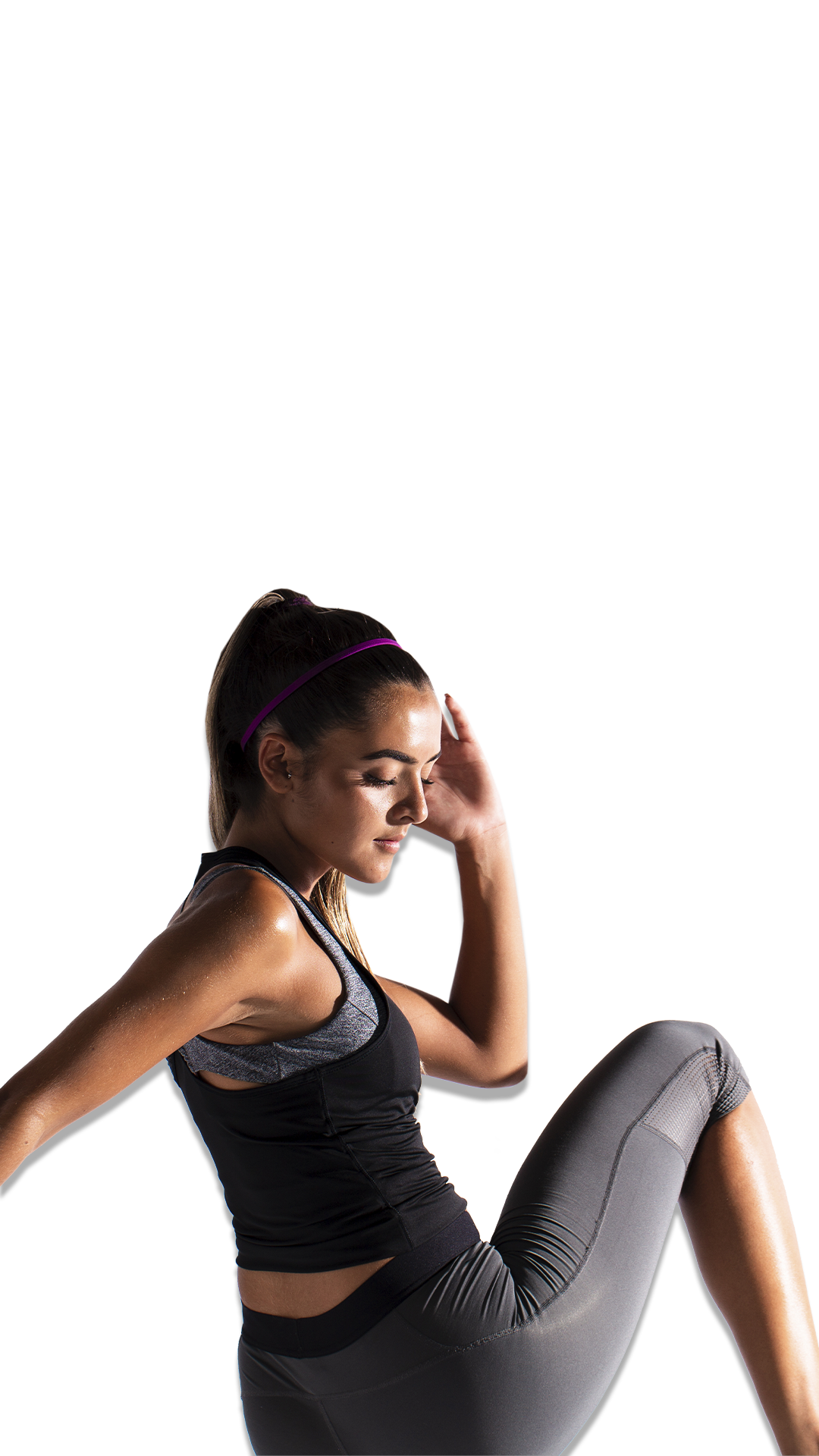 ЦЕЛЬ ДОП «Я ВЫБИРАЮ ГТО» ".
Основная цель- моей работы, как учителя физической культуры,  максимальное приобщение детей к спорту и пропаганда ЗОЖ.
 Нил Армстронг
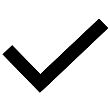 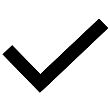 Разработка наиболее эффективного способа внедрения всероссийского физкультурно-спортивного комплекса «Готов к труду и обороне» в общеобразовательном учреждении.
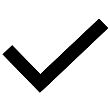 Формирование культуры здорового и безопасного образа жизни, укрепление здоровья, организация свободного времени.
ЗАДАЧИ человечества".
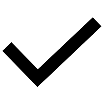 Развитие основных физических способностей (качеств) и повышения функциональных возможностей организма Нил Армстронг
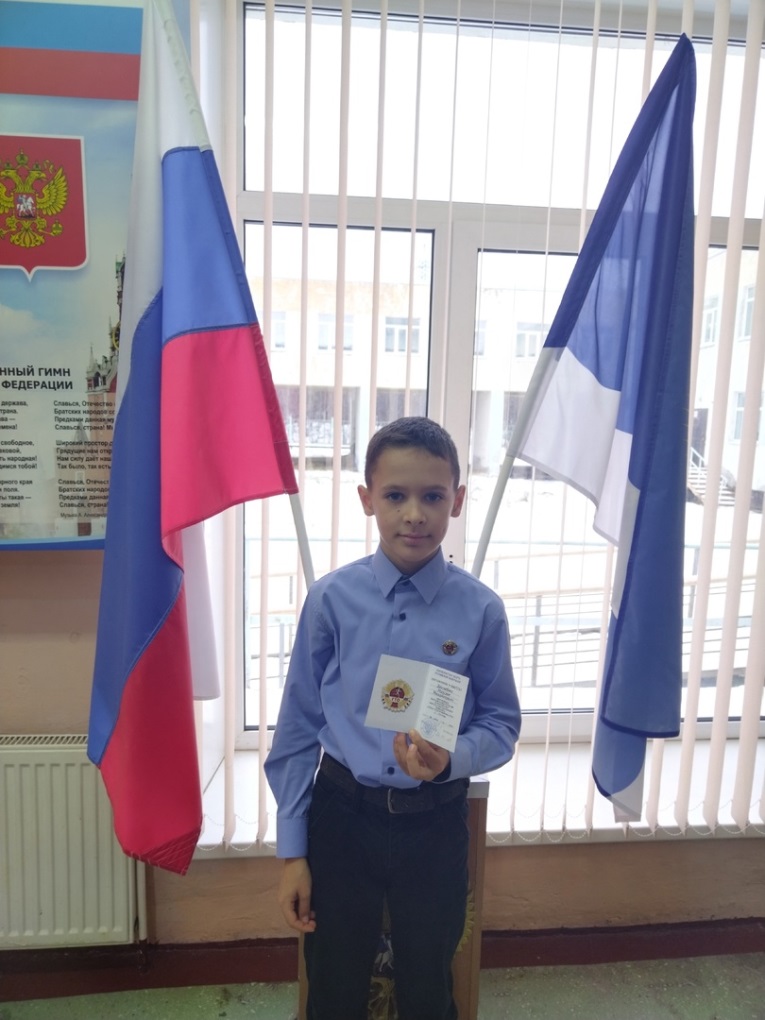 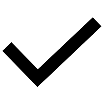 Обогащение двигательного опыта учащихся физическими упражнениями с развивающей и прикладной направленностью, техническими действиями видов испытаний (тестов) комплекса ГТО
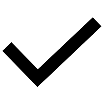 Формирование умений максимально проявлять физические способности при выполнении видов испытаний (тестов) комплекса ГТО
ОЖИДАЕМЫЕ РЕЗУЛЬТАТЫ ".
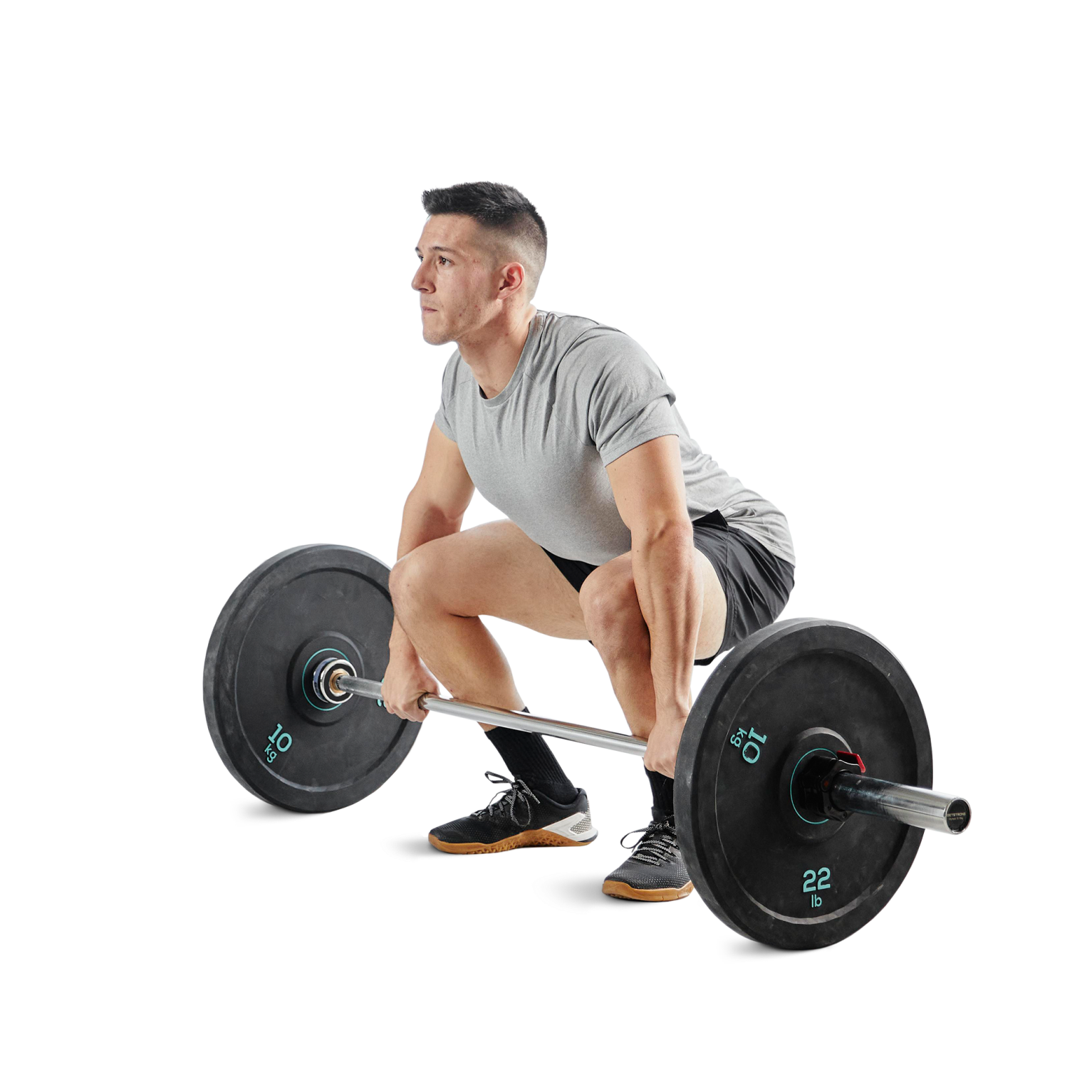 Повысить интерес учащихся к сдаче норм ВФСК «ГТО»
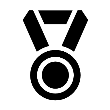 Увеличить процент учащихся, вовлеченных в непрерывную физкультурную и спортивную деятельность
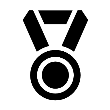 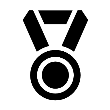 Улучшить результаты при сдаче норм ВФСК «ГТО»
СТУПЕНИ ГТО ДЛЯ ШКОЛЬНИКОВ
1 СТУПЕНЬ – мальчики и девочки от 6 до 8 лет (1-2 класс)

2 СТУПЕНЬ – мальчики и девочки от 9 до 10 лет (3-4 класс)
 
3 СТУПЕНЬ – мальчики и девочки от 11 до 12 лет (5-6 класс) 

4 СТУПЕНЬ – юноши и девушки от 13 до 15 лет (7-9 класс)

5 СТУПЕНЬ – юноши и девушки от 16 до 17 лет (10-11 класс)
ПОДГОТОВКА К СДАЧЕ НОРМ ГТО
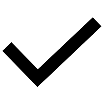 На этапах подготовки и выполнения нормативов Комплекса ГТО осуществляется медицинский контроль. 
Нил Армстронг
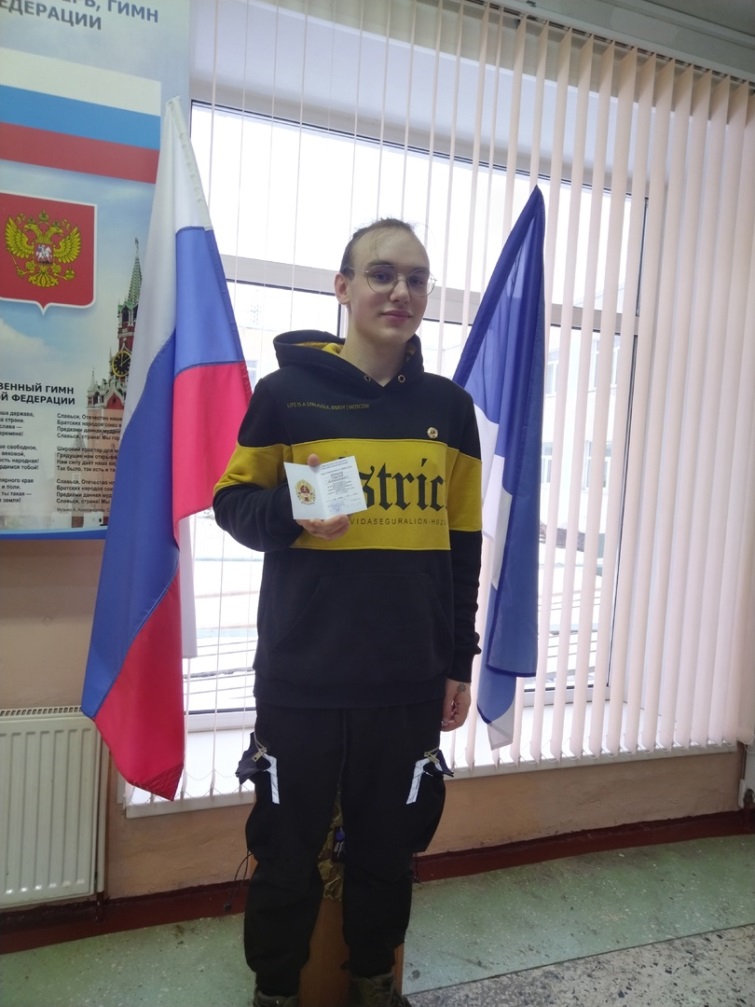 Для того ,чтобы участники могли полностью реализовать свои способности, необходимо выбрать целесообразную последовательность проведения тестирования. 
Она заключается в необходимости начать тестирование с наименее энергозатратных видов испытаний (тестов) и предоставлении участникам достаточного периода отдыха между выполнением нормативов.
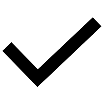 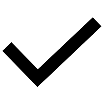 Перед тестированием участники выполняют индивидуальную или общую разминку под руководством педагога.
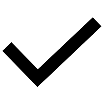 Одежда и обувь участников - спортивная.
СТРУКТУРА ЗАНЯТИЙ
1. В вводной части тренировки проводится разминка, целью которой является повышение уровня ЧСС, подготовка суставо-связочного аппарата к нагрузке, активизация мышц для дальнейшей работы.
2. Основная часть предполагает работу на улучшение показателей, используя основные принципы: доступности, наглядности, последовательности, систематичности, сознательности, активности.
3. Важная роль отводится заминке. Она необходима в каждом тренировочном процессе для постепенного снижения нагрузки и стабилизации пульса, восстановление дыхания, для снятия эмоционального напряжения и формирования у ребенка позитивного настроя к физ. занятиям.
ФИЗКУЛЬТУРНО-СПОРТИВНЫЕ МЕРОПРИЯТИЯ
Благодаря проделанной работе я вижу результаты. 
Дети с удовольствием принимают участие в соревнованиях, становятся победителями/призерами муниципальных, областных соревнований, а также получают знаки отличия ГТО за 21-22 учебный год, что еще больше стимулирует к дальнейшей работе и новым достижениям.
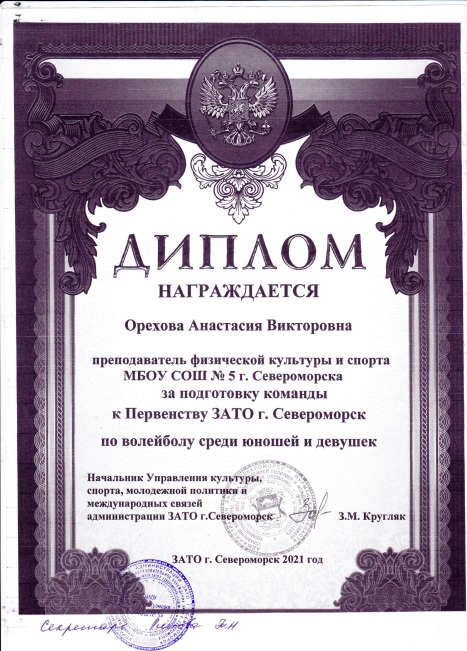 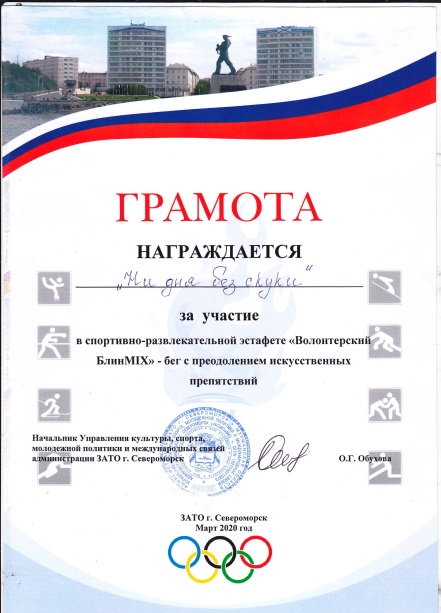 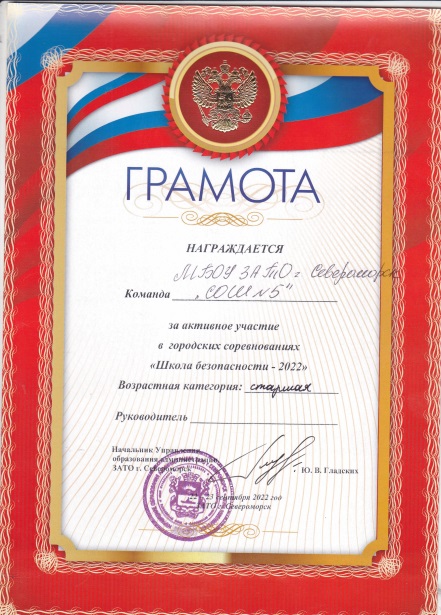 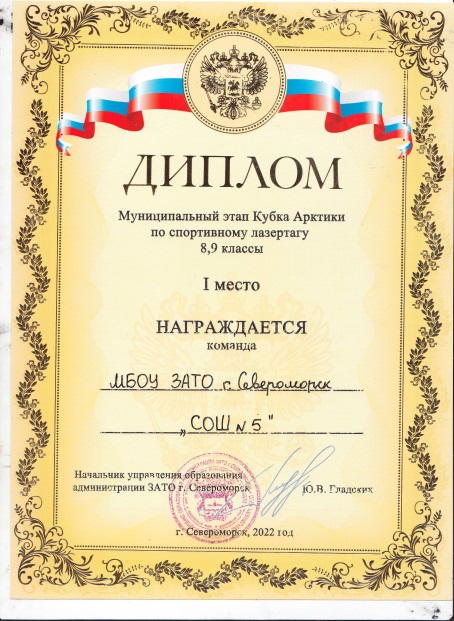 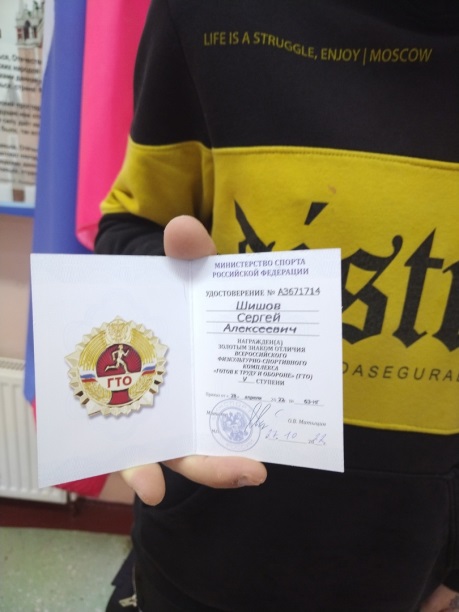 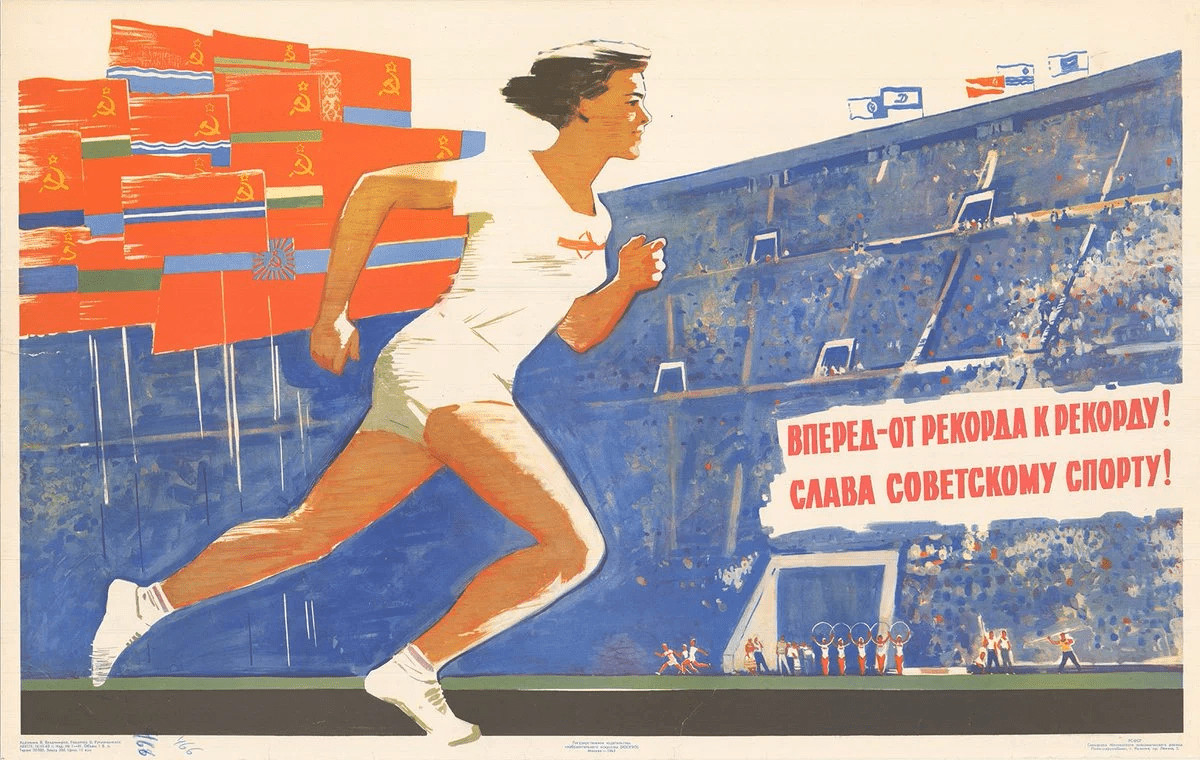 СПАСИБО ЗА ВНИМАНИЕ!